Bictegravir/Emtricitabine/Tenofovir Alafenamide (B/F/TAF) in Antiretroviral Treatment-Naïve (TN) and -Experienced (TE) People With HIV (PWH): 3-Year Effectiveness and Safety Outcomes in the BICSTaR Observational Cohort
Poster eP.A.081
TE
Total cholesterol
LDL cholesterol
Triglycerides
HDL cholesterol
TE
TE
TN
TE
TN
TN
36-month study outcomes included:
HIV-1 RNA < 50 c/mL (M = E and D = F analyses)
CD4 cell count changes
Treatment persistence
DRAEs, weight and BMI changes
Changes in lipid levels
Scan or click for more information
5
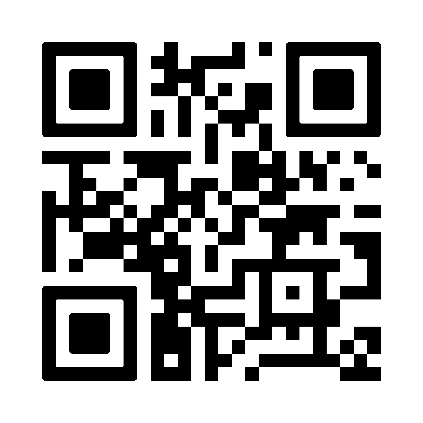 4
Michael Sabranski,1 Matteo Vassallo,2,3 Joss de Wet,4 Ansgar Rieke,5 Alex Wong,6 David Thorpe,7 Tali Cassidy,7 Andrea Marongiu,7 Olivier Robineau8,9
1ICH Study Center, Hamburg, Germany; 2Department of Infectious Diseases, Cannes General Hospital, Cannes, France; 3Unité de Recherche Clinique Côte d'Azur (UR2CA), Côte d'Azur University, Nice, France; 4Spectrum Health, Vancouver, BC, Canada; 5Gemeinschaftsklinikum Mittelrhein, Kemperhof Koblenz, Koblenz, Germany; 6Department of Medicine, University of Saskatchewan, Regina, SK, Canada; 7Gilead Sciences Europe Ltd, Uxbridge, UK; 8University of Lille, Lille, France; 9Infectious Disease Department, Gustave Dron Hospital, Tourcoing, France
3
2
https://presentations.gilead.com/item/2d68841053
1
0
DRAEs Over 3 Years in Key Groups
Immunologic Outcomes at 3 Years
Results
Key Findings
In people with HIV (PWH) under routine clinical care, the virologic and immunologic benefits of B/F/TAF were maintained through 3 years of treatment
Similar rates of virologic suppression were observed across key groups (participants with late diagnosis, reduced renal function and pre-existing resistance mutations) and regardless of reasons for switching to B/F/TAF or common prior ART regimens
B/F/TAF was well tolerated, with most drug-related adverse events (DRAEs) occurring during the first 6 months
Discontinuation of B/F/TAF due to DRAEs was infrequent
No cases of proximal renal tubulopathy or discontinuations due to renal or bone AEs were observed
For individuals who were treatment naïve (TN), most of the weight gain reported over the full 3 years was experienced in the first 6 months of B/F/TAF treatment
Small lipid changes were observed, and median total cholesterol:HDL ratio remained stable across 3 years
Baseline Characteristics at Entry to the Main Study
TE
n = 302*
TN
n = 52*
Median (Q1, Q3)
Baseline
Median change at 3 years
Baseline
Median changeat 3 years
CD4 cell count, cells/µL
439(302, 581)
+232
(118, 442)
670(464, 891)
+44
(-70, 150)
P < 0.001†
P < 0.001†
TN
n = 51*
TE
n = 268*
*And/or ≥ 1 AIDS-defining event at baseline.
Median (Q1, Q3)
Baseline
Median changeat 3 years
Baseline
Median changeat 3 years
Weight Change at 3 Years
0.42(0.20, 0.59)
+0.50
(0.29, 0.75)
0.88(0.60, 1.26)
+0.06
(-0.03, 0.20)
CD4/CD8 ratio
P < 0.001‡
P < 0.001‡
Median changes were calculated from the individual participant changes from baseline to 3 years. 
*Population with data available at baseline and 3 years; †Signed-rank test (null hypothesis median = 0); ‡Sign test (null hypothesis median = 0).
Discontinuations
Conclusion
B/F/TAF was associated with high levels of effectiveness at 3 years across all groups, with no emergence of resistance and no new or unexpected safety findings. These real-world data continue to support the broad use of B/F/TAF in clinical practice
*Of the TE participants, 68% / 18% / 14% switched from INSTI- / NNRTI- / PI-based and 50% / 34% / 14% from TAF-based / TDF-based / ABC-based regimens, respectively; †Includes participants who did not consent, discontinued study or study drug, or were lost to follow-up; ‡In individuals with available eGFR data.
Virologic Effectiveness at 3 Years (M = E and D = F Analyses)
Analysis
Introduction
*P-value is for comparison with baseline and was calculated using the Sign test; †For participants with weight recorded at baseline and within the follow-up visit window; ‡For participants with weight recorded at baseline and at 3 years.
BICSTaR is a prospective, multinational, observational, 2-year cohort study evaluating the real-world effectiveness and safety of B/F/TAF in antiretroviral TN and treatment-experienced (TE) PWH
The 2-year follow-up was recently completed for the main BICSTaR study
Participants in Germany, France and Canada were given the opportunity to participate in an extension phase for an additional 3 years
In planned interim analyses, BICSTaR has demonstrated the real-world effectiveness and tolerability of B/F/TAF through 2 years1,2
As of July 11, 2023, approximately 5,164 participants have been enrolled in studies involving B/F/TAF, of whom approximately 4,442 have received B/F/TAF
Since first marketing approval, cumulative exposure to B/F/TAF is estimated to be 2,792,693 patient-years3
For those participants with a DRAE of weight increase, 7/9 (78%) TN and 9/22 (41%) TE participants experienced weight gain ≥ 10% at any point up to 3 years
At 3 years, TN (n = 40) and TE (n = 263) participants (with available baseline and 3-year data) experienced a median (Q1, Q3) change in BMI of 1.5 (-0.1, 2.5) kg/m2 (P = 0.003) and 0.5 (-0.3, 1.5) kg/m2 (P < 0.001), respectively, compared with baseline 
Despite the increase in BMI, at 3 years, 48% of TN participants had a normal BMI (≥ 18.5 to < 25 kg/m2)
AEs Over 3 Years
Participants With HIV RNA < 50 c/mL at 3 Years, % (95% CI)
*Number of participants with available viral load data. For D = F, denominator includes those participants discontinuing B/F/TAF prior to the visit window, and in such cases viral load was imputed as ≥ 50 c/mL. Reasons for discontinuation before the 36-month window that resulted in D = F were, n-values for TN and TE, respectively: AEs, 8 and 52; death, 2 and 7; investigator decision, 1 and 11; lack of efficacy, 0 and 5; new treatment available, 0 and 2; pregnancy, 0 and 1; participant decision, 3 and 11.
Virologic Effectiveness in TN and TE Key Populations at 3 Years (% HIV-1 RNA < 50 c/mL) (M = E Analysis)
Participants, %
Participants, %
Lipid Levels Over 3 Years
Median (mmol/L)
Ratio
Total cholesterol: 
HDL ratio
Key populations
TN
Objective
33265
5
This pooled, interim analysis assessed effectiveness and safety of B/F/TAF through 3 years (2 years of main study plus 1 year of extension phase) including effectiveness in key groups of PWH in Germany, France and Canada
n = the number of participants still in the study who were on B/F/TAF at the start of the time window.
4
In total, 7% of TN participants and 10% of TE participants experienced a DRAE within the first 6 months of starting B/F/TAF
3
Ratio
Ratio
Methods
Participants With HIV RNA < 50 c/mL at 3 Years, % (95% CI)
2
DRAEs Over 3 Years
Key populations
% (95% CI)
n*
n = 435
Completed their 36-month visit by the cutoff date
N = 781
Analysis population
TN: n = 122TE: n = 659
N = 449
Consented to the extension phase
TN: n = 67TE: n = 382
1
Cutoff date for interim analysis: Aug. 12, 2022
0
25
50
75
100
n = 14 discontinued the study after consenting but before the 3-year visit†
n = 332 (42%) did not enter the extension phase
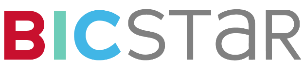 n = 235* (30%) were not eligible or did not reconsent to the extension phase
n = 97 (12%) discontinued the study during the main phase
0
Months
Months
Year 1:primary endpoint
Year 3
Renal Assessment at 3 Years
Year 5
Year 4
Baseline
Year 2
B/F/TAF once daily
B/F/TAF once daily
HIV-1 infection≥ 18 years of age
TN or TE
Main study phase‡
Extension study phase
*For those participants with available data at baseline and 3 years.
The analysis population includes participants who had a visit at 36 months and those who discontinued the study having initiated treatment ≥ 30 months (lower bound of the 36-month visit window) prior to the data cutoff date. *69 participants (9%) discontinued B/F/TAF but were still in the study at 24 months and 166 (21%) were eligible for the extension phase but did not reconsent; †Due to participant decision (n = 6), participant lost to follow-up (n = 5), study drug discontinuation (n = 2) and death (n = 1); ‡Participants could complete the main phase either on B/F/TAF or on an alternative ART regimen following discontinuation of B/F/TAF treatment.
0
Changes in eGFR for TN participants are consistent with the known inhibitory effect of bictegravir on the tubular secretion of creatinine without affecting actual GFR4
There was no reported emergence of resistance to the components of B/F/TAF
*Prior ARTs in TE individuals were: efavirenz/F/TDF (n = 1), EVG/COBI/F/TAF (n = 3), ABC + RAL (n = 1), atazanavir + F/TAF 200 mg/10 mg (n = 1), darunavir + COBI + F/TAF (n = 1), darunavir + F/TDF + ritonavir (n = 1), F/TAF 200/25 mg + nevirapine (n = 1), F/TAF 200/25 mg + RAL (n = 1), DTG + RPV + F/TDF (n = 1), DTG + F/TAF 200/25 mg (n = 4), DTG + F/TDF (n = 2), DTG + F/TAF (n = 1), stavudine + F/TDF + nevirapine (n = 1), F/TDF + lopinavir/ritonavir (n = 1), F/TDF + nevirapine (n = 1), F/TDF + RAL (n = 1); †Eight individuals with a DRAE of depression had an ongoing neuropsychiatric disorder at baseline.
Participants With HIV RNA < 50 c/mL at 3 Years, % (95% CI)
*Number of participants with available viral load data; †And/or ≥ 1 AIDS-defining event at baseline.
Disclosures (continued): OR: consultant/advisor for Gilead, MSD, ViiV Healthcare.
References: 1. Trottier B, et al. HIV Glasgow 2022, Poster P067. 2. Garcia-Deltoro M, et al. GeSIDA 2023, Poster 180. 3. Data on file. Gilead Sciences, Inc. 4. Biktarvy UK SmPC. Gilead Sciences Ltd, June 2023.
13
13
Abbreviations: 3TC, lamivudine; ABC, abacavir; AE, adverse event; AIDS, acquired immune deficiency syndrome; ART, antiretroviral therapy; B/F/TAF, bictegravir/emtricitabine/tenofovir alafenamide; BICSTaR, BICtegravir Single Tablet Regimen; BMI, body mass index; c, copies; CD4, cluster of differentiation; CI, confidence interval; COBI, cobicistat; D = F, discontinuation = failure; DRAE, drug-related adverse event; DTG, dolutegravir; eGFR, estimated glomerular filtration rate; EVG, elvitegravir; F, emtricitabine; GFR, glomerular filtration rate; HDL, high-density lipoprotein; INSTI, integrase strand-transfer inhibitor; LDL, low-density lipoprotein; M = E, missing = excluded; NA, not applicable; NNRTI, non-nucleoside reverse transcriptase inhibitor; NRTI, nucleoside/nucleotide reverse transcriptase inhibitor; PI, protease inhibitor; PRM, primary resistance mutation; PWH, people with HIV; Q, Quartile; RAL, raltegravir; RPV, rilpivirine; TAF, tenofovir alafenamide; TDF, tenofovir disoproxil fumarate; TE, treatment experienced; TN, treatment naïve.
Acknowledgments: We thank all study participants and all participating study investigators and staff. BICSTaR is sponsored by Gilead (GS-EU-380-4472/GS-CA-380-4574/GS-IL-380-5335). Medical writing support was provided by Josh Lilly and Anna Chapman-Barnes (Aspire Scientific Ltd, U.K.), and was funded by Gilead.
Disclosures: MS: Honoraria for speaking at educational events or participation in advisory boards from AbbVie, Bristol Myers Squibb, Gilead, Janssen, MSD, ViiV Healthcare. MV: nothing to declare. JdW: speaker/advisory board fees from Gilead, Merck, ViiV Healthcare. AR: honoraria from Gilead, Janssen-Cilag, MSD, ViiV Healthcare; grant/research support from Gilead. AW: grants/honoraria from AbbVie, Gilead, Merck, ViiV Healthcare. DT, TC and AM: employed by, and own shares in, Gilead.